Министерство образования и науки Республики Башкортостан
ГАПОУ Уфимский топливно-энергетический колледж
Специальность:13.02.02
Исследовательская работа по дисциплине “Теоретические основы теплотехники” 
на тему:
“Питательные насосы”
Выполнил студент группы 2ТС-1:
Надербаева Гулия Гилмановна
Руководитель: Валеева З.А
Уфа 2023
Актуальность
Данная исследовательская работа рассматривает тему “Питательные насосы”.
Эта тема актуальна для специальности 13.02.02 “Теплоснабжение и теплотехнические оборудование”.
Исследовательская работа апробирована в дистанционном конкурсе “”.
Изучить питательные насосы
Рассмотреть работу питательных насосов
Обобщить изученный материал и участвовать в конкурсе.
Цели и задачи проекта
Определение 1
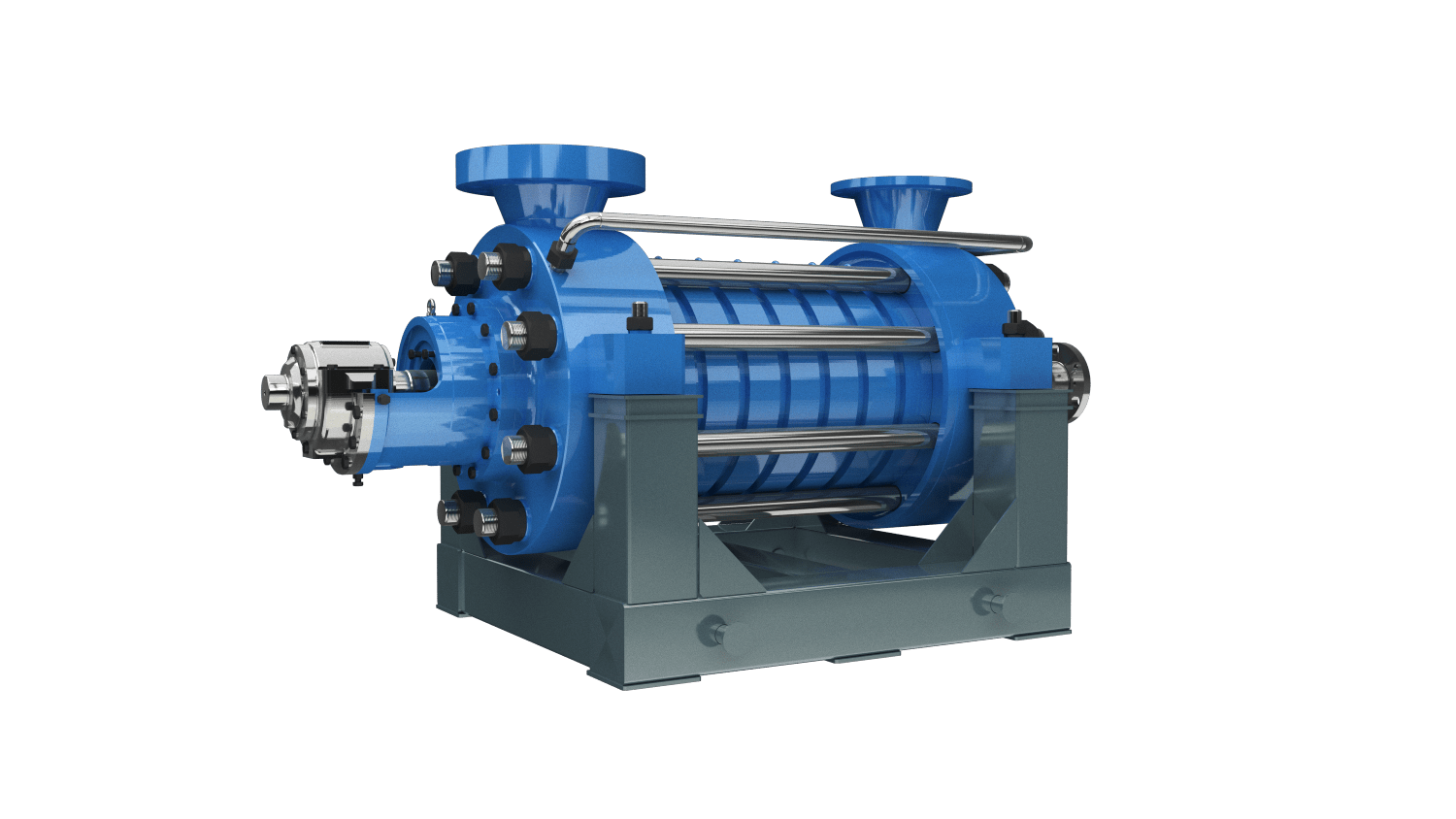 Питательный насос – это один из видов центробежных многоступенчатых агрегатов. Он часто применяется на производственных промышленных предприятиях, в котельных, на гидравлических электростанциях. Отличительная особенность – перекачка воды высокой температуры и конденсата.
Определение 2
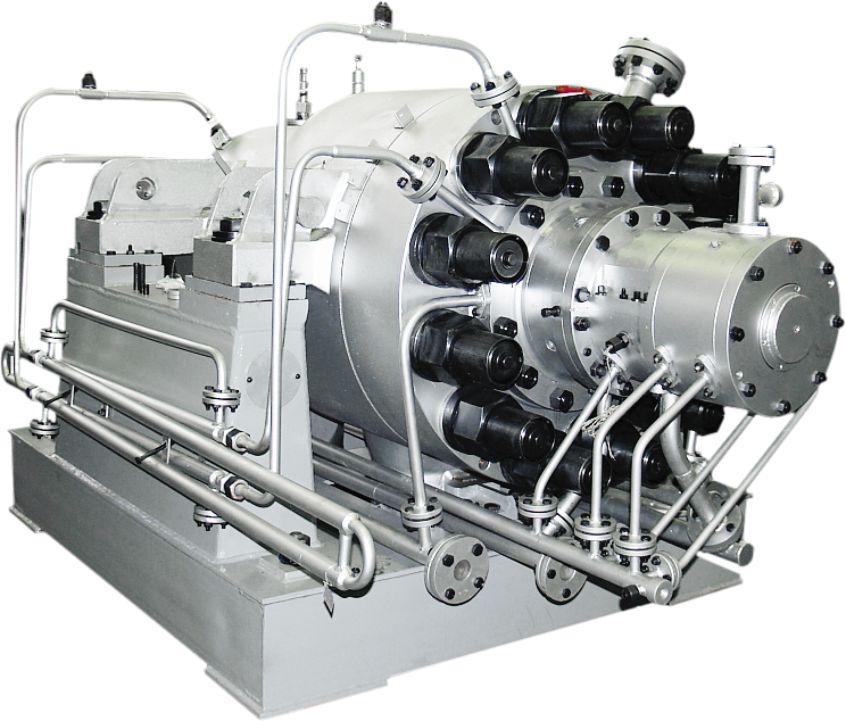 Питательный насос – оборудование, необходимое для транспортировки чистой воды в котел. Его используют на тепловых электростанциях или на промышленных предприятиях. Такой насос имеет сложную конструкцию и особенности эксплуатации.
Определение 3
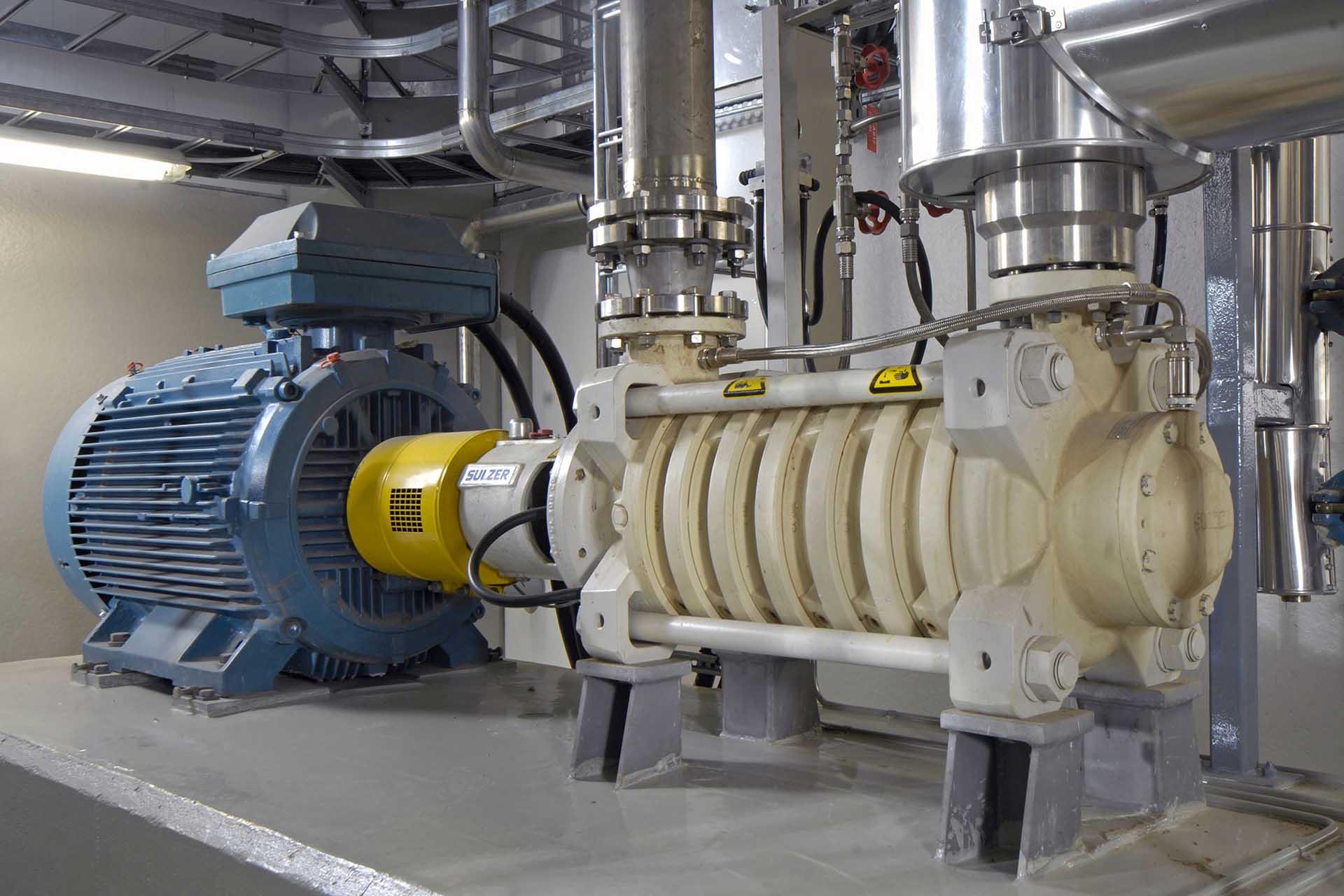 Питательный насос предназначен для подачи очищенной питательной воды в котел. Такое оборудование применяется на тепловых электростанциях, ими комплектуются парогенераторные установки месторождений нефти.
Назначение питательного насоса
Работа промышленных паровых машин и котлов с системой электропитания зависит от специальных насосов. Благодаря им оборудование работает бесперебойно, а также:
осуществляется поставка нужного объема воды;
есть возможность установить устройство высоко;
гарантирована высокая эффективность работы.
Некоторые модели насосов могут перекачивать жидкости высокой температуры – от 165 °C. Они также способны выдерживать высокое давление в течение долгого периода времени.
Конструкция
Вал;
Рабочее колесо;
Направляющие лопатки;
Перепускной канал;
Анкерный болт;
Гидравлическая пята;
Сальник;
Опорный подшипник;
Всасывающий патрубок;
Нагнетательный патрубок;
Муфта.
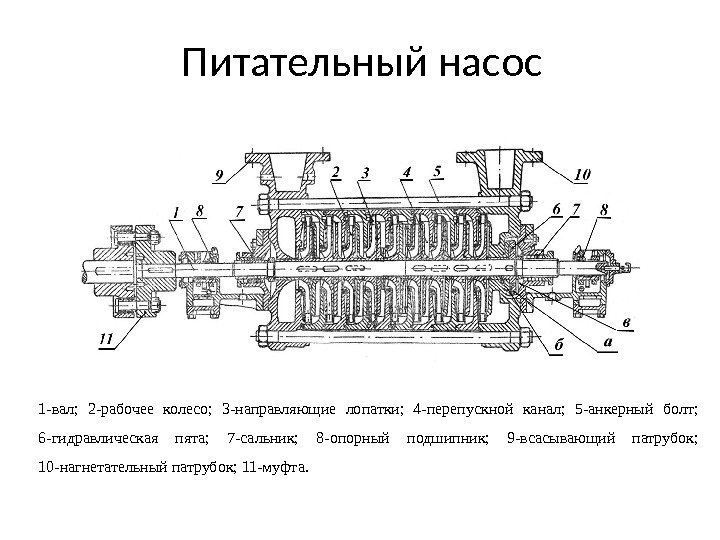 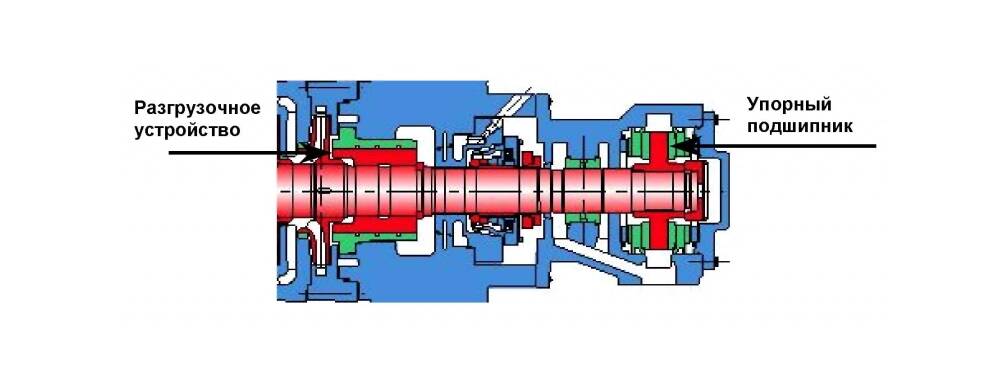 Принцип работы
В результате работы электростанции в питательный насос поступает вода из деаэратора. Температура воды равна температуре насыщения, поэтому для исключения кавитации необходим подпор, который обеспечивается за счет того, что деаэратор установлен выше питательного насоса. Зачастую эксплуатация питательных насосов требует установки дополнительных подпиточных (бустерных) насосов для обеспечения необходимого подпора.
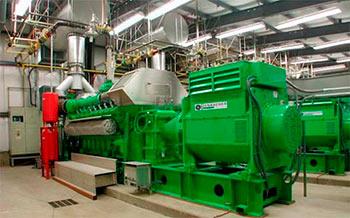 Принцип работы
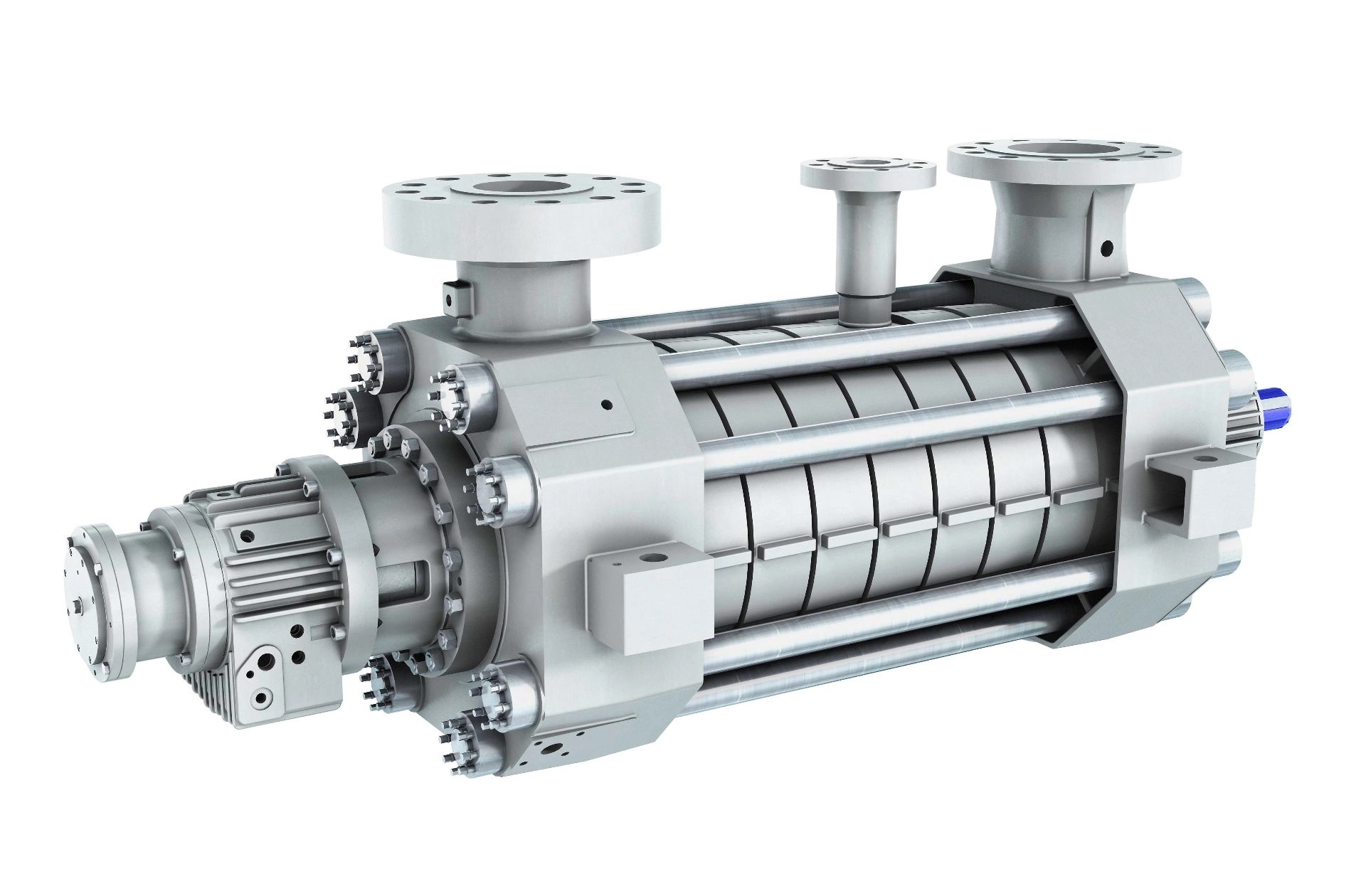 Надежная работа питательного насоса обеспечивается правильным и своевременным обслуживанием. От исправности и надежности такого оборудования зависит безаварийная работа паровых котлов.
Остановка и прекращение работы питательного насоса может привести не только к отключению другого оборудования станции, но и к повреждению котельного агрегата. Поэтому оборудование этого типа должно обеспечивать выполнения требований высокой надежности.
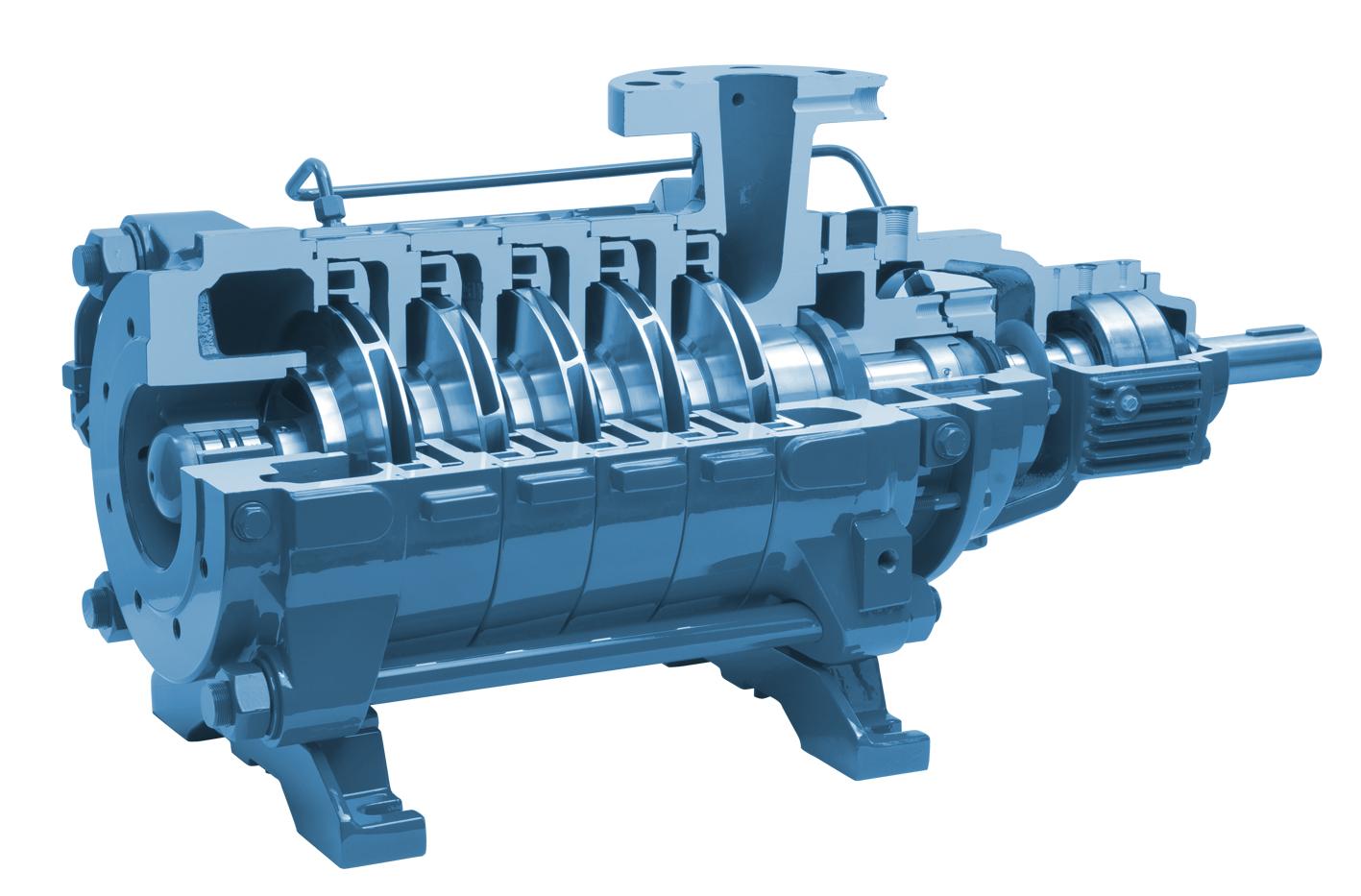 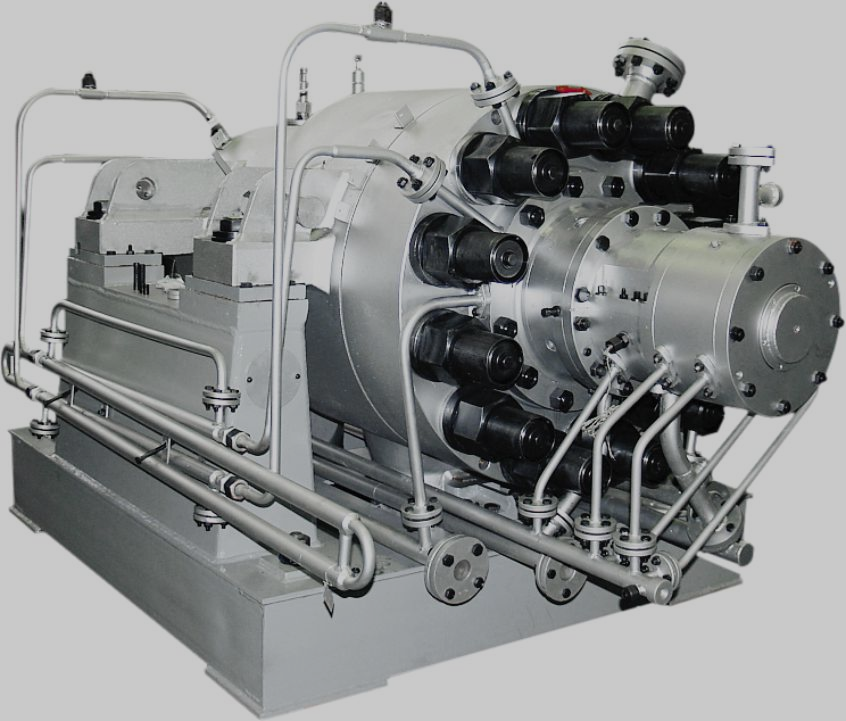 Требования к питательным насосам
Питательные насосы для котлов должны соответствовать ряду специфических требований:
1. Конструкция насоса должна иметь внешнюю и внутреннюю герметичность и допускать температурное расширение при переменной температуре перекачиваемой жидкости.
2. Насос питательной воды должен быть динамически устойчивым во всем диапазоне рабочих режимов.
3. Насосы должны работать надежно и длительно без заметного снижения параметров и замены основных деталей и узлов.
4. Для устойчивой работы в системе, особенно при параллельном включении в систему, насосы должны иметь стабильную форму напорной характеристики в интервале подач от 30% до номинальной.
Условное обозначение питательного насоса
Для консольного типа оборудования характерно размещение электропривода на раме, а колеса на вале электродвигателя. Условное обозначение такого типа:
K Q-H;
К Q/Н (привод соединён через муфту);
КМ Q-H (рабочее колесо сверху на вале двигателя).
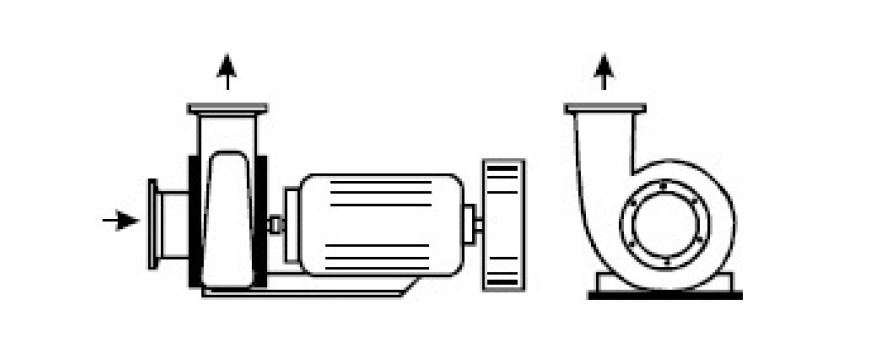 Следующий тип – это секционное гидрооборудование. Имеют большой напор, поток воды поступает через ряд колес, которые лежат на одном уровне. Их условное обозначение:
ЦНС Q–H.
Насосы с двусторонним входом характеризуются немаленькими подачами. В них размещена двусторонняя крыльчатка. Условное обозначение:
Д Q–H.
Последний тип – вертикальный. Имеет большие габариты, большую подачу и малый напор. Условное обозначение:
dВ – Q/H (d – диаметр входного патрубка).
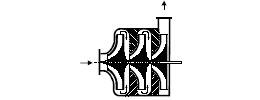 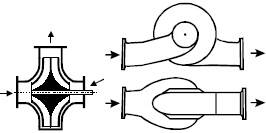 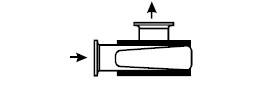 ПЭН 380-200-5 УХЛ3 где,
П – питательный;
 Э – электрический;
Н – насос;
 380 – номинальная подача, м3/час;
 200 – номинальный напор, м;
 5 – количество ступеней;
 УХЛ3 – климатическое исполнение.
Структура условного обозначения питательного насоса
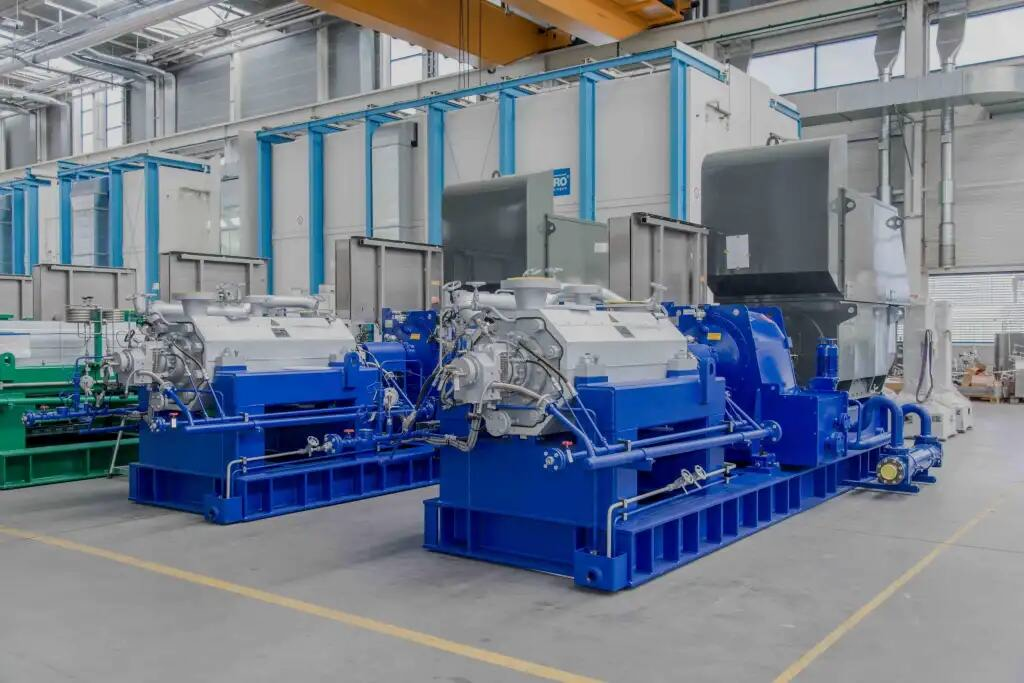 Особенности насоса
Из всех элементов вспомогательного оборудования питательные насосы являются наиболее сложными агрегатами. У крупных блочных установок питательный агрегат по своему назначению может быть отнесен к основному тепломеханическому оборудованию энергоблока.
Устройства этого типа обладают хорошими весовыми характеристиками. Однако при больших напорах возникает опасность нарушения плотности соединения секций, вследствие чего для давлений свыше 14,7 МПа (150 кгс/см2) широкое распространение нашли агрегаты двухкорпусного типа.
Осевое усилие в современных питательных установках направлено в сторону всасывания и составляет величину порядка нескольких тонн.
Для эффективной работы в котельных установках необходимо установить больше 2-ух питательных насосов с различными приводами.
Рабочие и резервные насосы должны использоваться периодически сменяя друг друга, для того чтоб наработка моточасов была приблизительно одинаковой и один из агрегатов не «застаивался». Если не требуется обеспечивать одну наработку моточасов, то предприятие разрабатывает свой график проверки резервных насосов.
КАК ЧАСТО ДОЛЖНЫ ТЕСТИРОВАТЬСЯ РЕЗЕРВНЫЕ ПИТАТЕЛЬНЫЕ НАСОСЫ КОТЕЛЬНЫХ УСТАНОВОК?
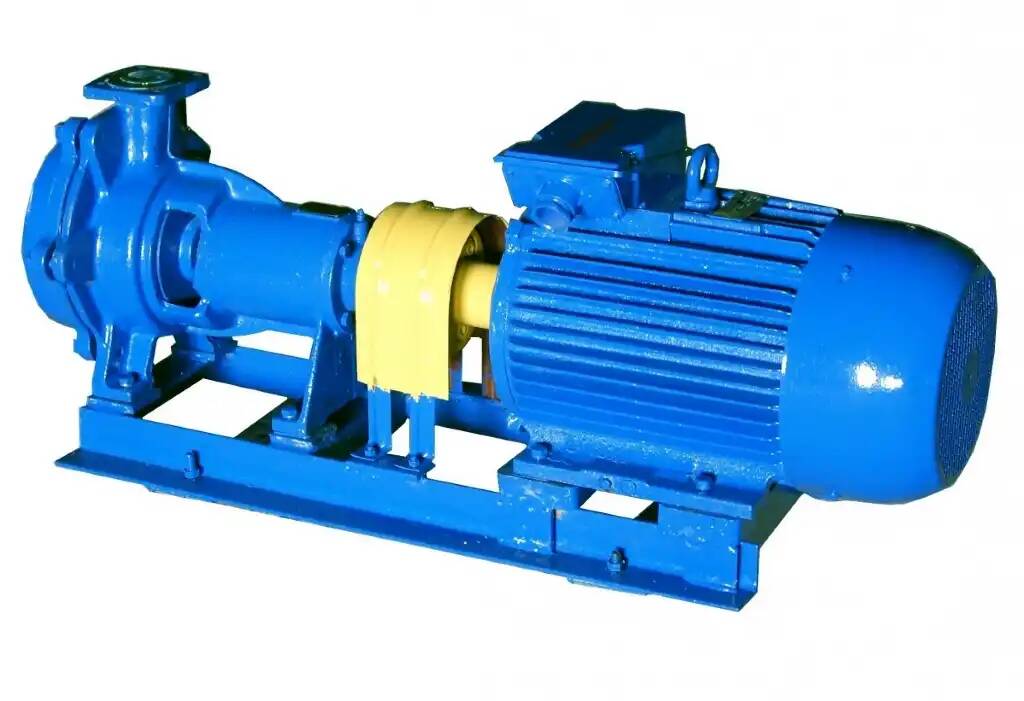 Если говорить о климатическом исполнении (температуре окружающей среды), то насос можно изготовить под необходимую минимальную температуру. Но обычно данные насосы устанавливают в производственных помещениях. Температура же перекачиваемой среды не должна превышать 140  С.
ПРИ КАКИХ ТЕМПЕРАТУРАХ МОЖЕТ РАБОТАТЬ ПИТАТЕЛЬНЫЙ НАСОС?
Питательные насосы являются источником вибрации и шума, возникающих при работе агрегата. Повышенная вибрация приводит к усталостным повреждениям деталей, снижая ресурс оборудования. Для снижения вибрации применяют балансировку вращающихся частей, установку виброизолирующих опор и демпферов. Уровень шума снижают с помощью звукоизоляции, глушителей и других методов.
Виброшумовые характеристики
Для обеспечения надежной работы питательного насоса необходимо соблюдать правила его эксплуатации. Важно контролировать давление, температуру, уровень вибрации при работе агрегата. Необходимы регулярные осмотры, текущие ремонты с заменой изношенных деталей. Следует проводить балансировку вращающихся частей, а также своевременно обслуживать системы смазки и охлаждения.
Правила эксплуатации
Для привода питательных насосов используются различные типы двигателей. Наиболее распространен электропривод с асинхронными двигателями переменного тока. Они отличаются простотой конструкции и надежностью. В случае нестабильного электроснабжения применяют дизельные или газотурбинные приводы. Они обеспечивают автономную работу насосов при отсутствии внешнего электропитания.
Типы приводов питательных насосов
Возможные аварийные ситуации при эксплуатации питательного насоса: повышенная вибрация, перегрев, потеря подачи воды, повреждение подшипников и др. Для защиты насоса и парового котла предусматривают различные системы аварийной сигнализации и остановки насоса. Например, при потере подачи воды происходит аварийный останов котла.
Аварийные ситуации и защита
Для повышения надежности и эффективности питательных насосов проводится их модернизация с использованием новых материалов, технологий изготовления и средств автоматизации. Модернизированные насосы оснащают современными системами диагностики и мониторинга технического состояния, что позволяет перейти к обслуживанию по фактическому состоянию.
Модернизация питательных насосов
Заключение
Питательные насосы используют на электростанциях для обеспечения водой оборудования теплоснабжения. Они способны перекачивать воду высокой температуры и поддерживать высокий напор при долгой работе.
https://www.nektonnasos.ru
https://makipa.ru
https://oilpump.ru
https://fb.ru
Список используемых интернет источников
Спасибо за внимание!